Cultura Empreendedorae CriatividadeUnidade 2 – Empreendedorismo Corporativo
Professora Gabriela Gonçalves Silveira Fiates, Dra
Unidade 2 – Empreendedorismo Corporativo

Cultura Empreendedora nas Organizações
Demanda por Empreendedores Corporativos 
As Dificuldades do Empreendedor Corporativo  
Criando um Ambiente de Suporte ao Empreendedorismo Corporativo 
Intraempreendedorismo Social 
CHA do Perfil Empreendedor: Conhecimento, Habilidades e Atitude
Intraempreendedorismo (ou Empreendedorismo corporativo)
Surgiu na década de 80 (Pinchot);
Ator importante para garantir a sobrevivência das organizações;
Agente de mudanças e inovações.
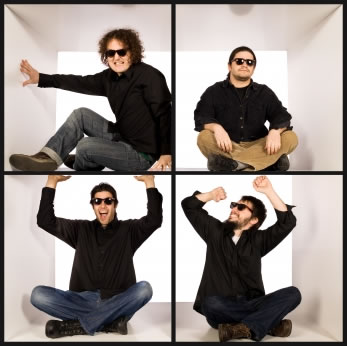 “[...] os intraempreendedores são aqueles profissionais que, apesar de não serem os donos do negócio, mantêm atitudes empreendedoras e empreendem por meio de seu trabalho”.
Para Pinchot (1980; 1985), a inovação dentro das organizações pode ocorrer na forma de:
novos produtos e serviços;
novas formas de relacionamento com clientes;
novas técnicas de fazer mais com menos (otimizar recursos);
melhoria da qualidade (produtos/serviços/processos);
redução do prazo de produção e entrega;
novos métodos de redução do impacto ambiental do empreendimento;
melhoria do sistema e da estrutura organizacional (modelo de gestão);
novas abordagens para a coleta, organização e distribuição de informação;
melhoria dos serviços internos (eficiência);
novas formas de participação e envolvimento de empregados e demais partes interessadas; ou 
qualquer outra coisa que faça do mundo um lugar melhor.
Bom Angelo (2003) recomenda o desenvolvimento da cultura empreendedora não apenas para reduzir custos e aumentar a produtividade e a qualidade, mas principalmente para criar células de negócios absolutamente novas, com aproveitamento do capital intelectual existente e capacidade instalada, visando o atendimento de demandas nascentes ou futuras.
Ideia criativa ≠ inovação!

Inovação é a ideia transformada em um empreendimento de sucesso!
Será que estes produtos podem ser considerados inovação?
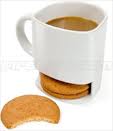 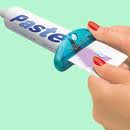 Demanda por Empreendedores Corporativos
Capacidade de colocar as ideias em prática
Habilidade de dar vida aos próprios projetos
Requeridos em todos os níveis organizacionais

Ciclo de Vida das Organizações: 
Nascem
Crescem  - diferencial criado por algum tipo de inovação em relação ao mercado. 
Atingem a sua maturidade
Desaceleração e queda do crescimento, geralmente ocasionada pelo aumento da concorrência – SOBREVIVÊNCIA DEPENDE DA CAPACIDADE DE INOVAÇÃO DO EMPREENDIMENTO  (ESSA CAPACIDADE DEVE COMEÇAR A SER DESENVOLVIDA NA FASE DE AMADURECIMENTO DE FORMA A EVITAR A FASE DE DESACELERAÇÃO).
Por que um empregado agiria de forma empreendedora, assumindo mais riscos e responsabilidades do que aquelas exigidas pelo cargo?
As Dificuldades do Empreendedor Corporativo
Normas e procedimentos
Padronização da ação dos colaboradores
Cultura organizacional punitiva (não aceitação de erros)
Medo de mudanças, manutenção do status quo e da zona de conforto
Falta de apoio dos superiores
Criando um Ambiente de Suporte ao Empreendedorismo Corporativo – empresas precisam criar e gerenciar o processo de inovação.
Esses princípios podem parecer ideais ou utópicos mas, é possível encontrar empresas que já os internalizaram e os vivenciam plenamente:
3M
Google
Havaianas (empresa brasileira)
Chaordic (empresa catarinense)
Intraempreendedorismo Social nas corporações - Impacto Socioambiental Positivo

Pacto Global é uma iniciativa proposta pela Organização
 das Nações Unidas – ONU para encorajar empresas a adotar políticas de responsabilidade social corporativa e de sustentabilidade. 
Adoção voluntária de dez princípios relacionados a direitos humanos, trabalho, meio ambiente e corrupção.
No Brasil O Instituto Ethos de Empresas e Responsabilidade Social é uma organização sem fins lucrativos, caracterizada como OSCIP (Organização da Sociedade Civil de Interesse Público). 
Sua missão é mobilizar, sensibilizar e ajudar as empresas a gerir seus negócios de forma socialmente responsável, tornando-as parceiras na construção de uma sociedade justa e sustentável.
Com isso finalizamos esta Unidade 2, não se esqueçam de fazer as atividades propostas e ler as referências adicionais propostas ao longo de toda a Unidade.

E qualquer dúvida questionem os tutores e professores, toda a equipe está disponível para auxiliá-los!!!
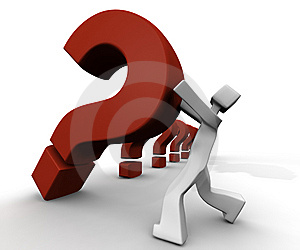